Unit 4
Did you go to 
the party?
Lesson 1
1. Look, listen and repeat.
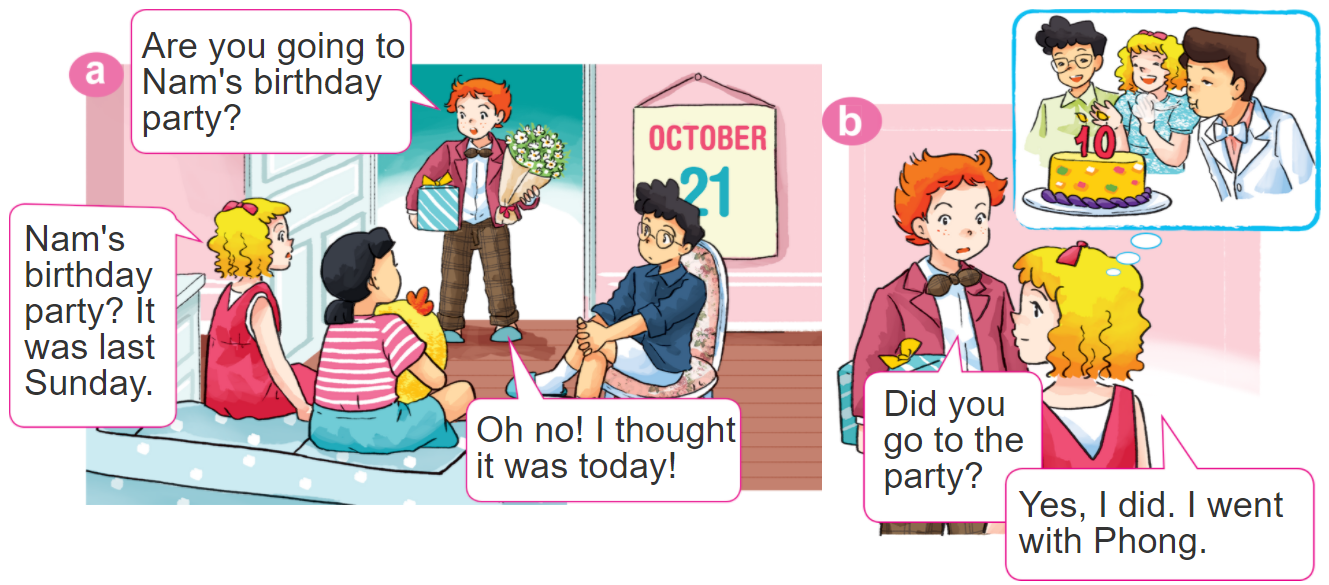 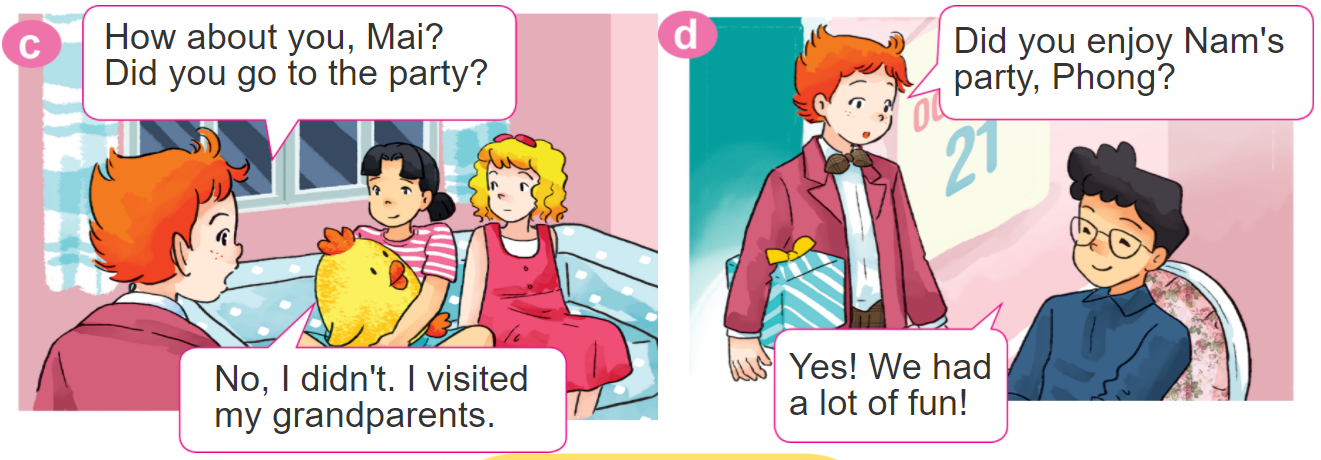 2. Point and say
Yes. I did.
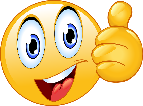 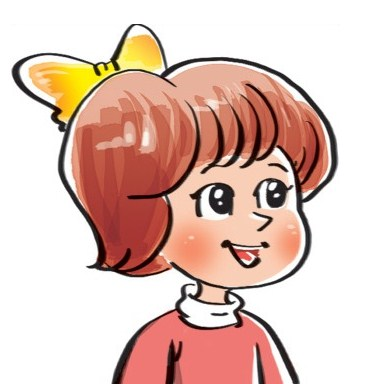 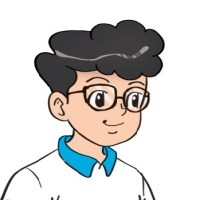 Did you _________?
No, I didn't.
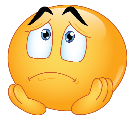 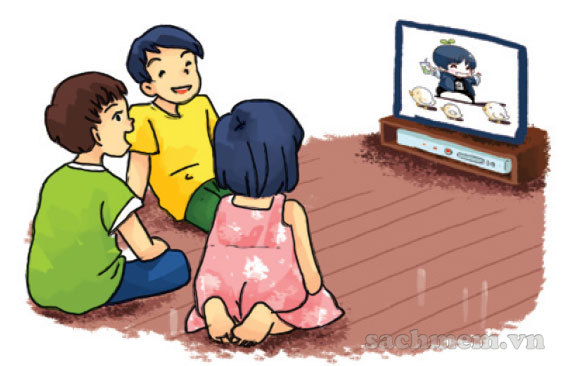 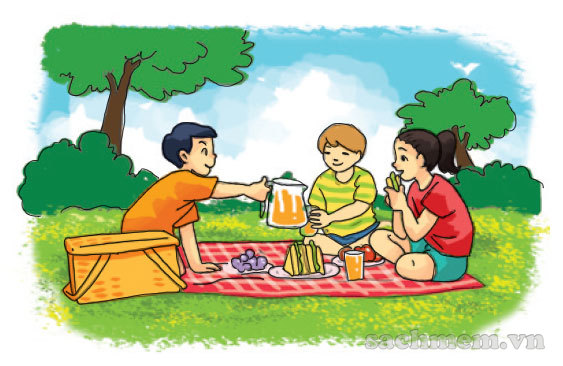 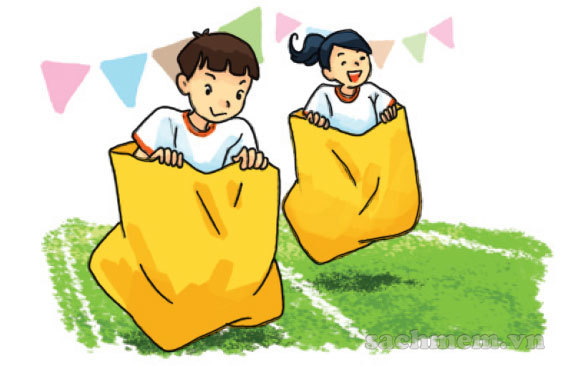 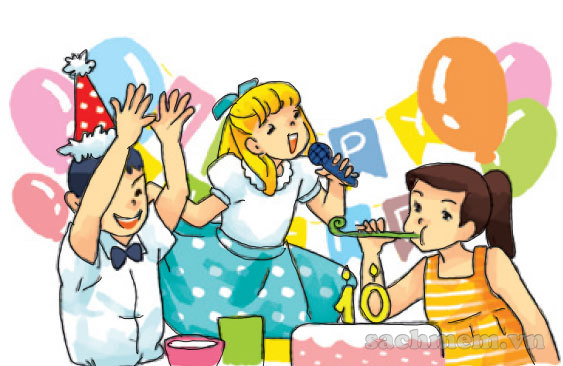 go on a picnic
watch TV
join the funfair
enjoy a party
3. Let’s talk
Did you go on a picnic?
Yes. I did.
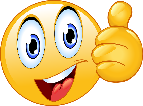 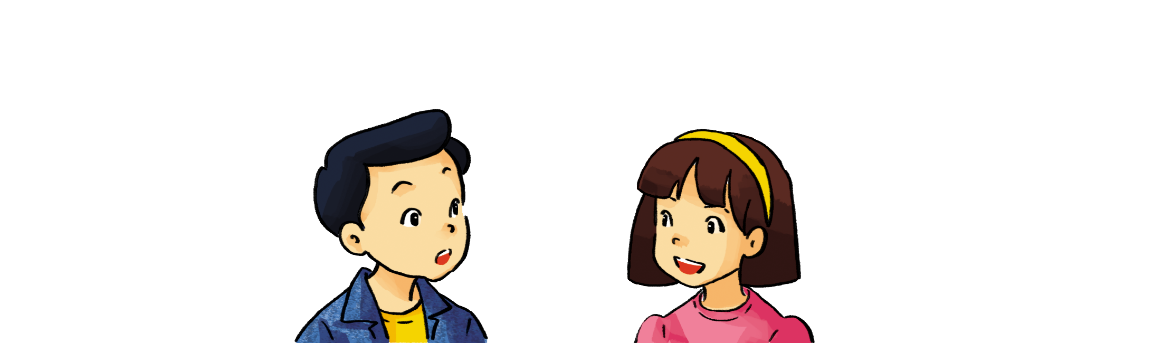 Did you enjoy the weekend?
No, I didn't.
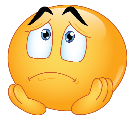 Did you watch TV?
4. Listen and tick Yes (Y) or No (N).
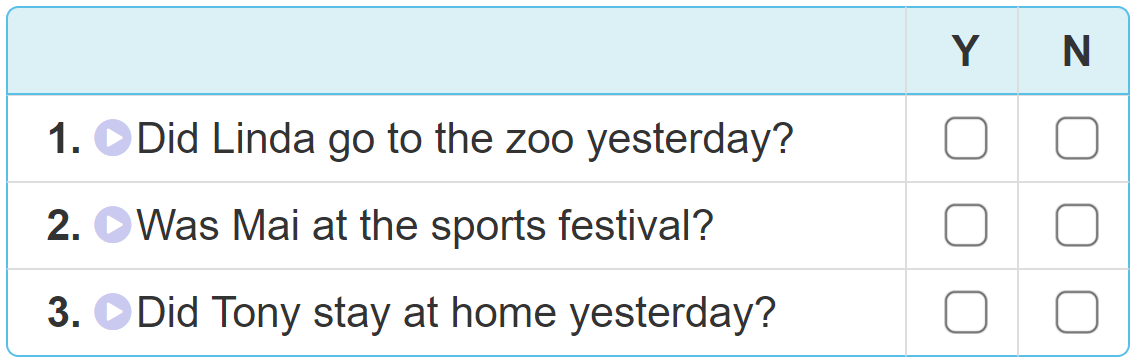 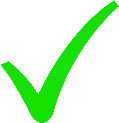 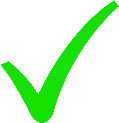 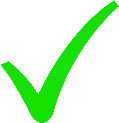 5. Read and complete.
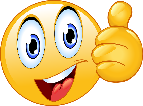 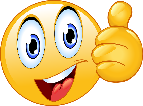 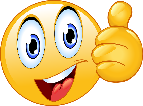 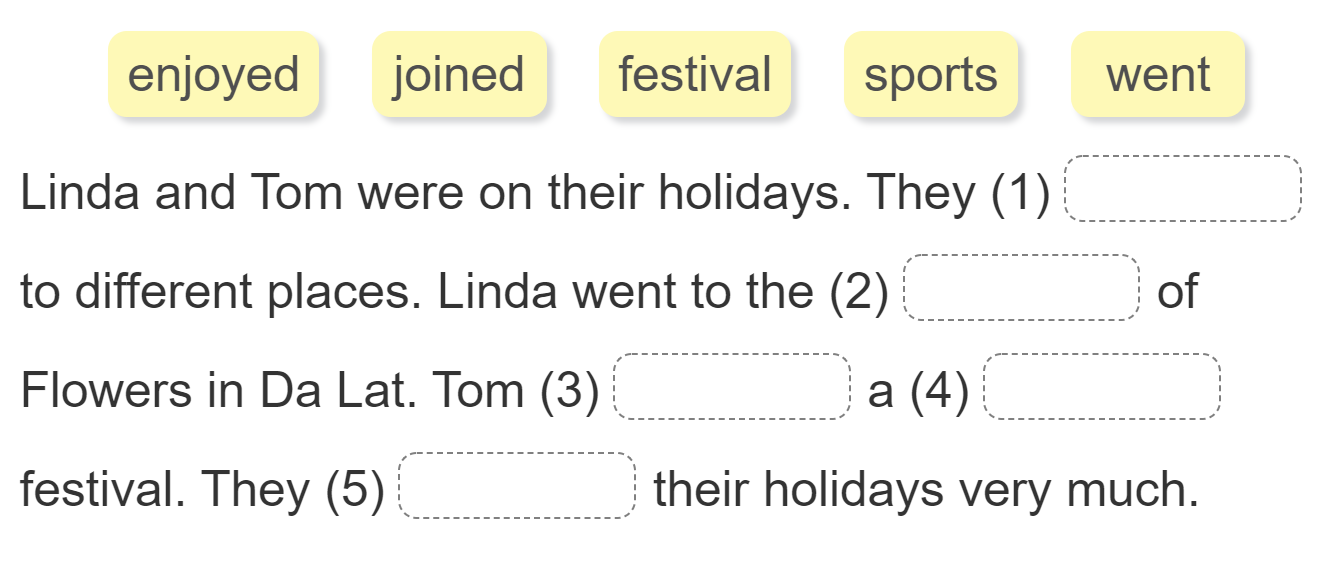 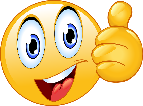 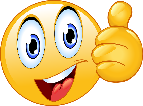 went
festival
joined
sports
enjoyed
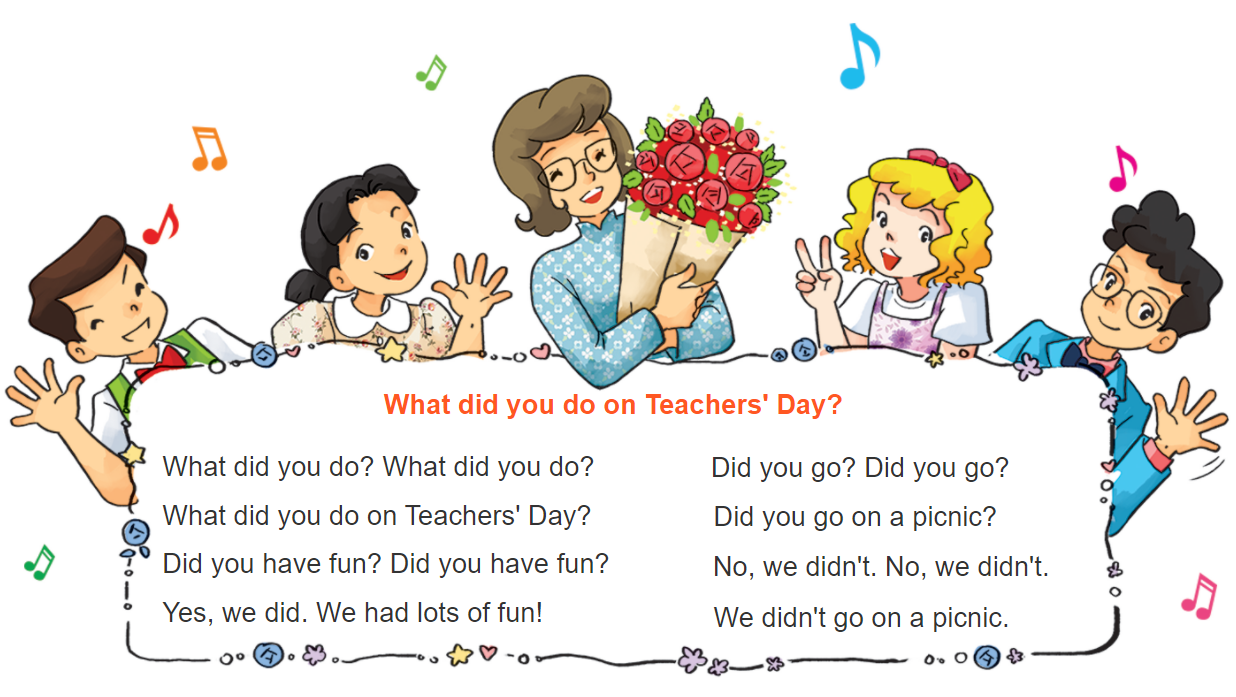 6. Let’s sing
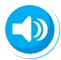